Escuela Normal de Educación Preescolar
Licenciatura en Educación preescolar 
Ciclo Escolar 2019-2020
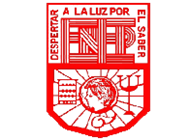 Estrategias para la exploración del mundo naturalProfesora Yixie Karelia Laguna Montañez“La estrategia de predicción, observación y explicación (POE)”1° “A”Nombre: Adriana Rodríguez Hernández N.L.20Unidad II:La construcción de conocimientos sobre la materia, energía y sus interacciones.
Competencias Profesionales:
-Incorpora los recursos y medios didácticos para que sus alumnos utilicen el conocimiento científico para describir, explicar y predecir fenómenos naturales; para comprender los rasgos característicos de la ciencia; para formular e investigar problemas e hipótesis; así como para documentarse, argumentar y tomar decisiones personales y sociales sobre su mundo natural y los cambios que la actividad humana provoca en él.
-Selecciona estrategias derivadas de la didáctica de las ciencias que favorecen en el desarrollo intelectual, físico, social y emocional de los alumnos para procurar el logro de los aprendizajes.
-Usa los resultados de la investigación en didáctica de las ciencias para profundizar en el conocimiento y los procesos de aprendizaje de sus alumnos.
 abril del 2020                                                                           Saltillo, Coahuila
Experiencias
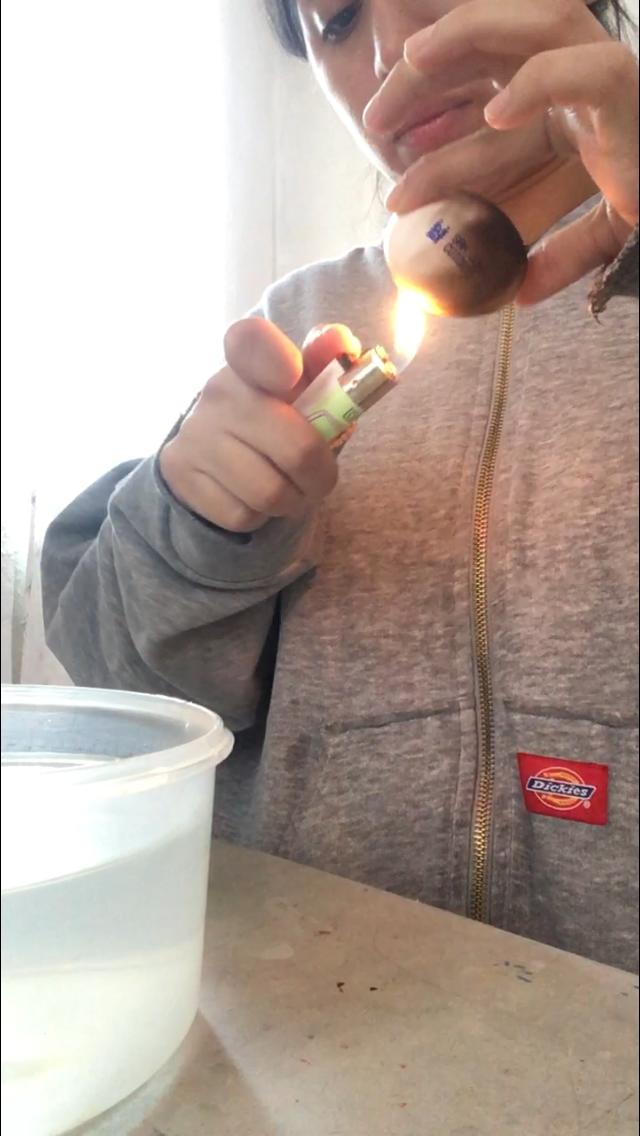 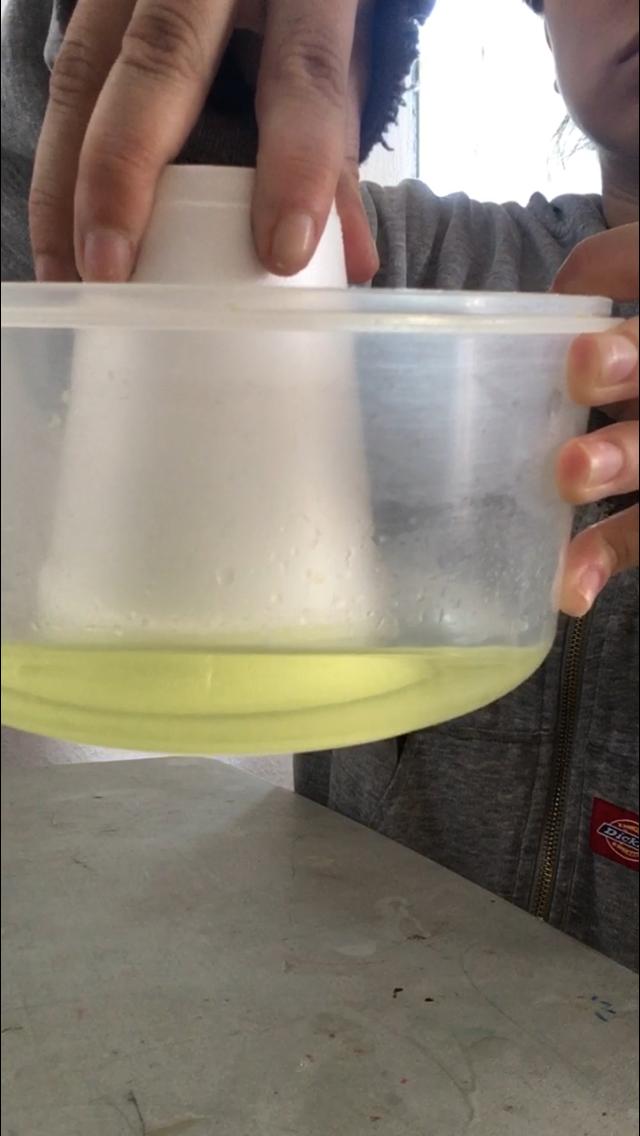 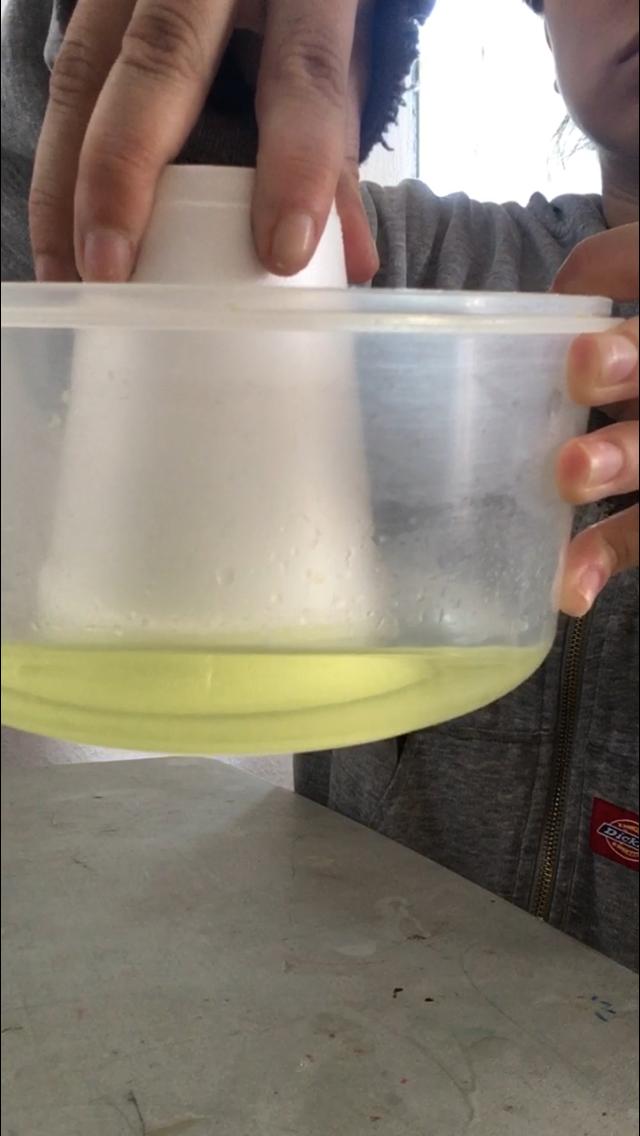 Fotos de los experimentos
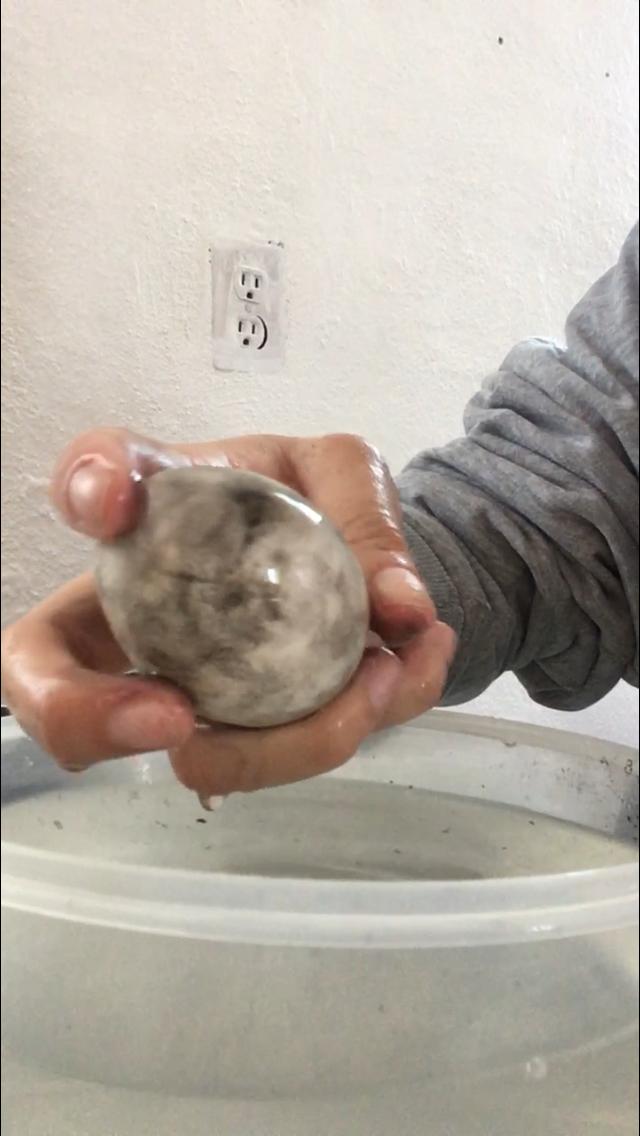 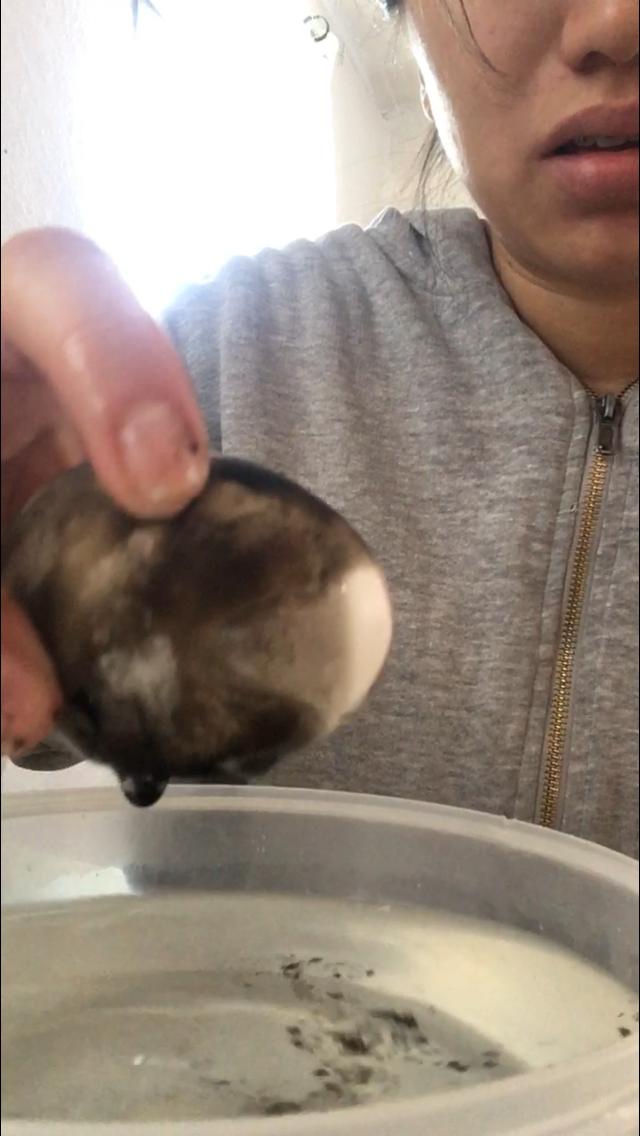 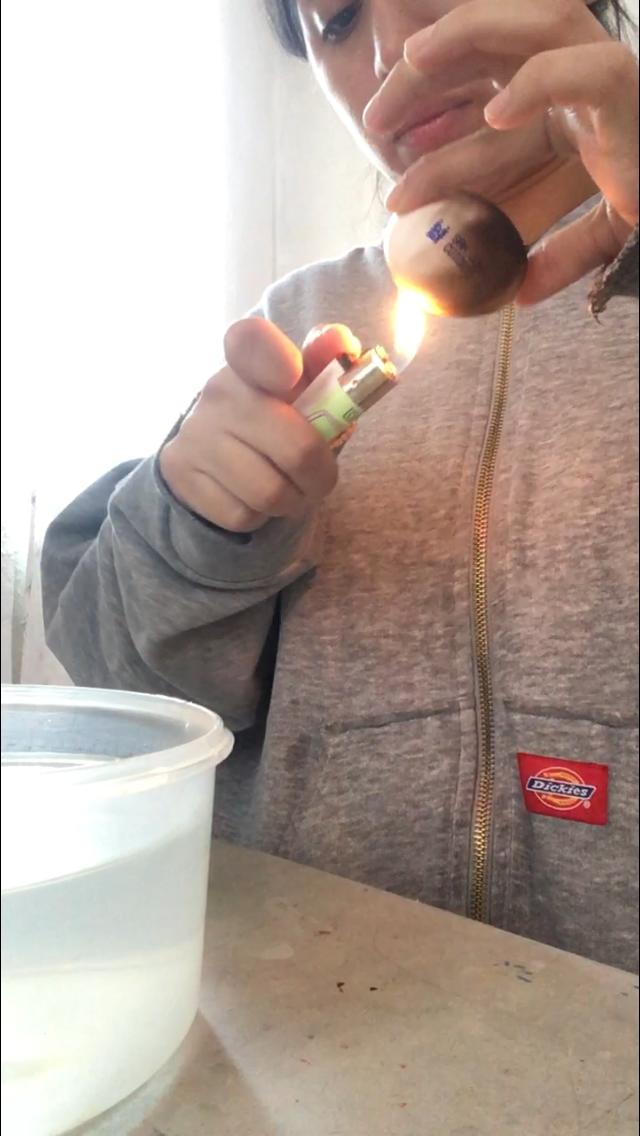 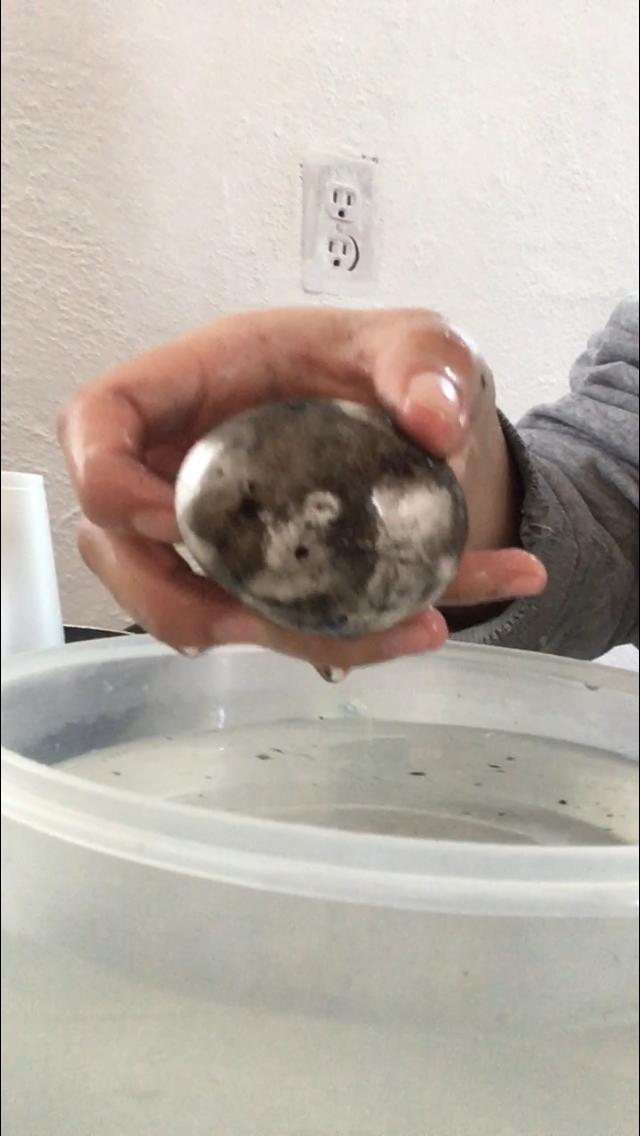